Metodologie výzkumu			2019
Romana Zachová
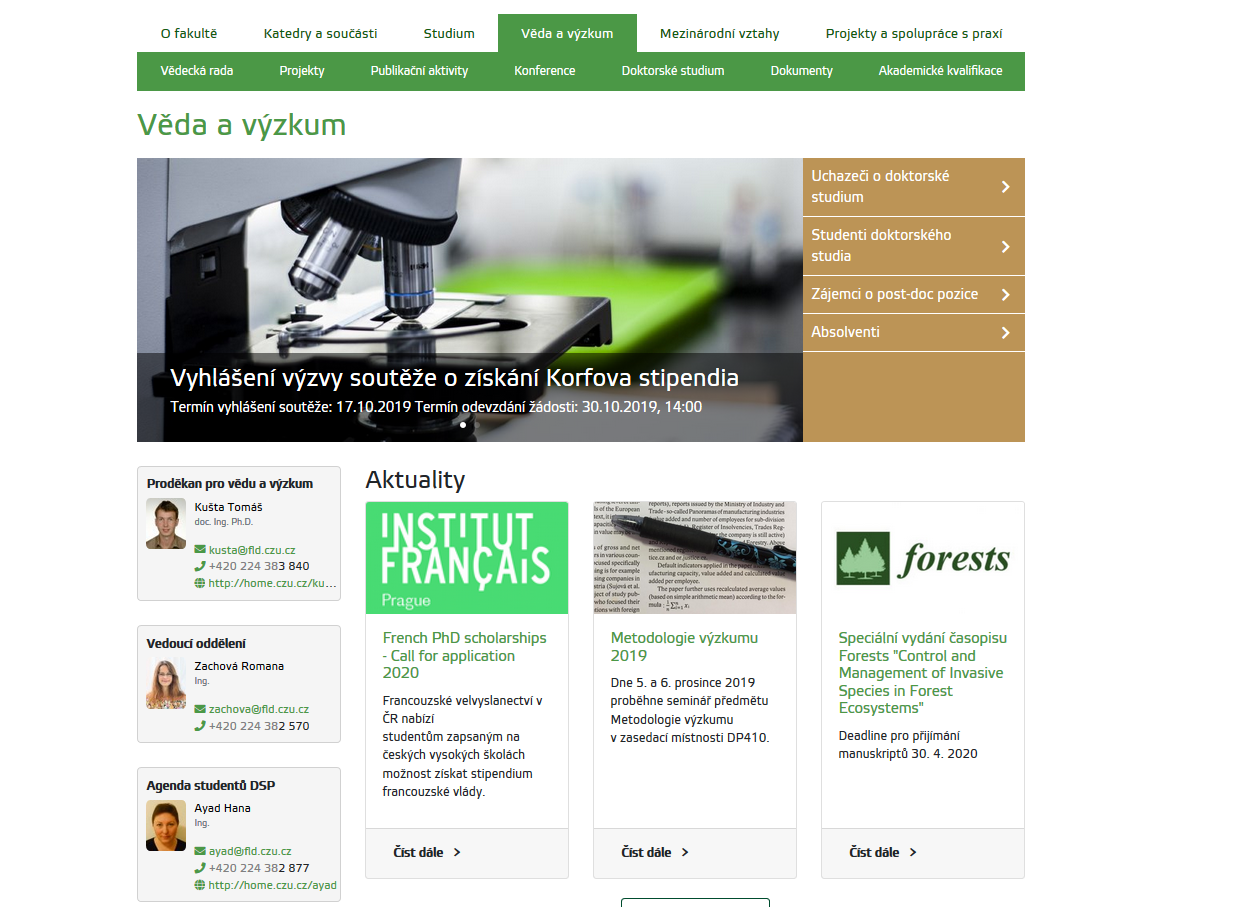 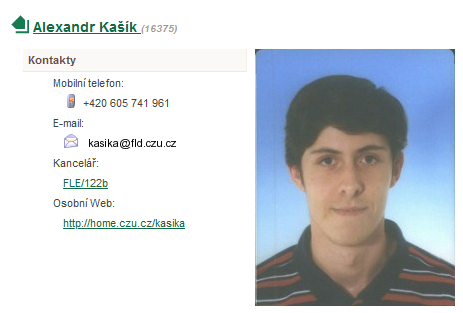 Web of Science
Mezinárodní citační databáze poskytovaná společností Clarivate Analytics
Přístup odkudkoliv
Přihlašovací údaje stejné jako do univerzitních systémů
Výstupy s IF (pro určení kvality publikací)
Články, review, proceedings paper, …..
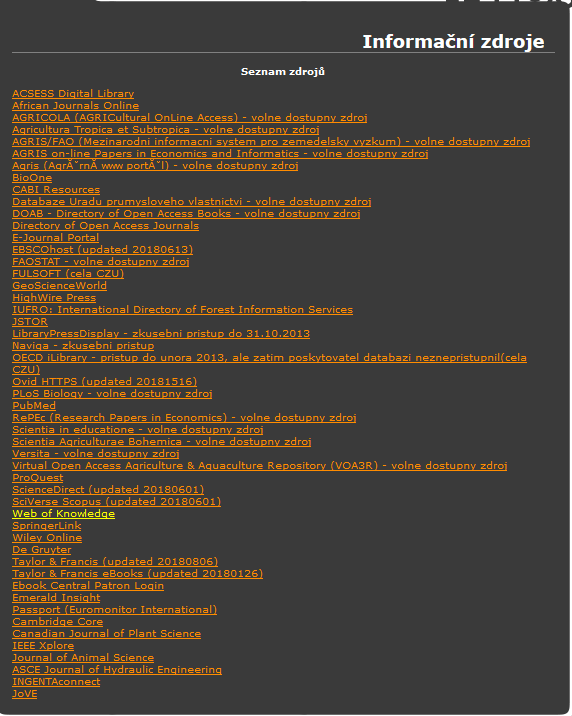 Jak se dostat do databáze?
	
www.infozdroje.czu.cz
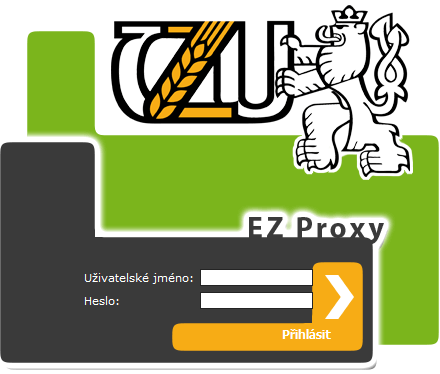 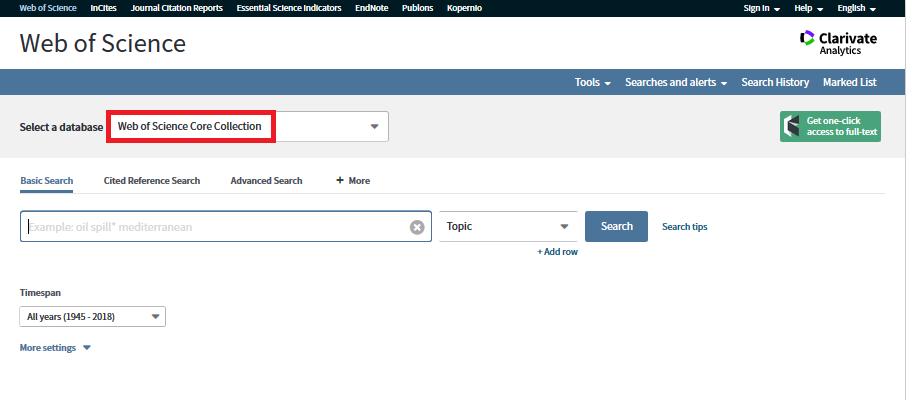 Search Fields

    Topic
    Title
    Author
    Author Identifiers
    All Fields
    Group Author
    Editor
    Publication Name
    DOI
    Year Published
    Address
   


    Organizations-Enhanced
    Conference
    Language
    Document Type
    Funding Agency
    Grant Number
    Accession Number
    PubMed ID
Logické operátory
AND	vyhledá všechny dokumenty, které obsahují obě slova

OR	vyhledá dokumenty, které obsahují alespoň jedno ze zadaných slov

NOT	vyloučí z výsledků záznamy obsahující zadané slovo
Více u Mgr. Dominika Bláhy – SIC
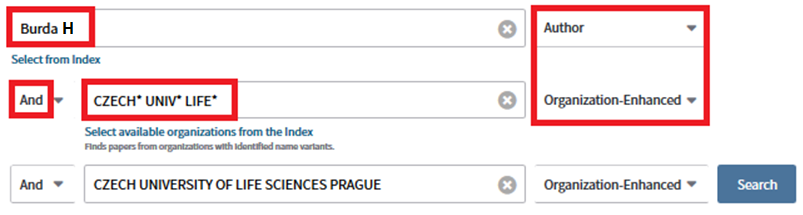 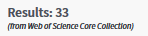 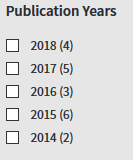 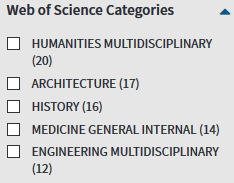 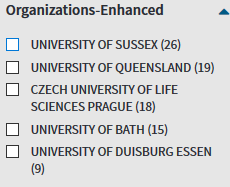 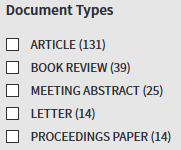 Když nevyhledá….
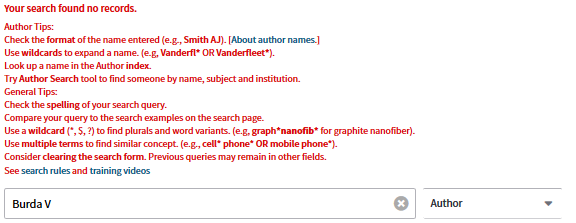 neznamená, že žádné takové dokumenty v databázi nejsou.
Cvičení
Kolik článků s IF má náš zaměstnanec, Jiří Dvořák, za rok 2016-2018?
9?
Není jen jeden J Dvořák…
Jiří Dvořák, Jan Dvořák, Jaroslav Dvořák, …..
Pokud neznáme autora, vyhledat publikace bývá složitější. 
Můžeme si pomoci výběrem kategorie / spoluautorů
Výsledek: 4
Citation Report     Hirschův index (H-index)			- vyjadřuje citovanost publikací autora
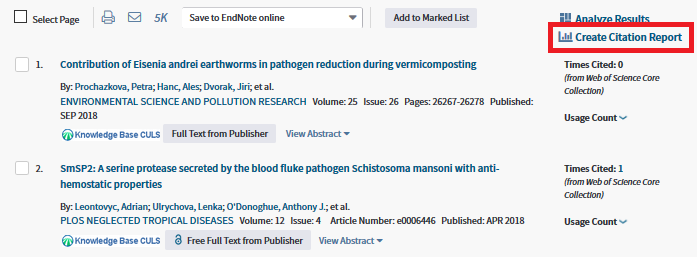 Vyhledáme všechny publikace autora, u kterého chceme zjistit H index
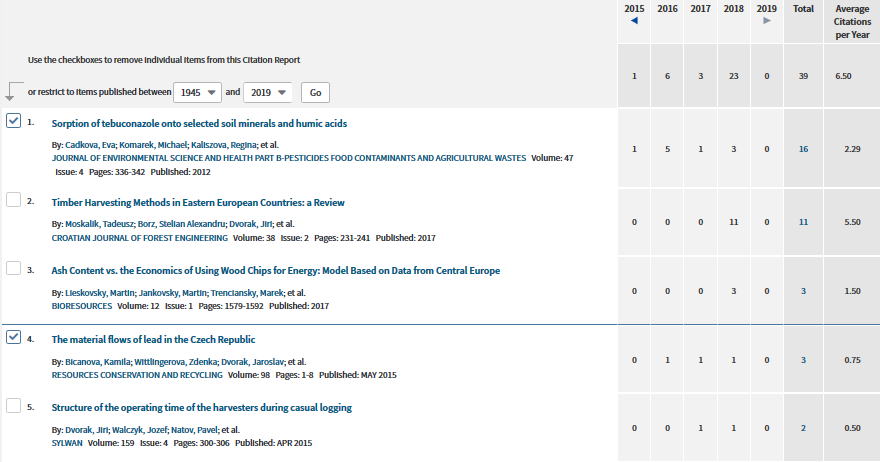 Zkontrolujeme seznam (popř. odstraníme články, které tam nepatří)
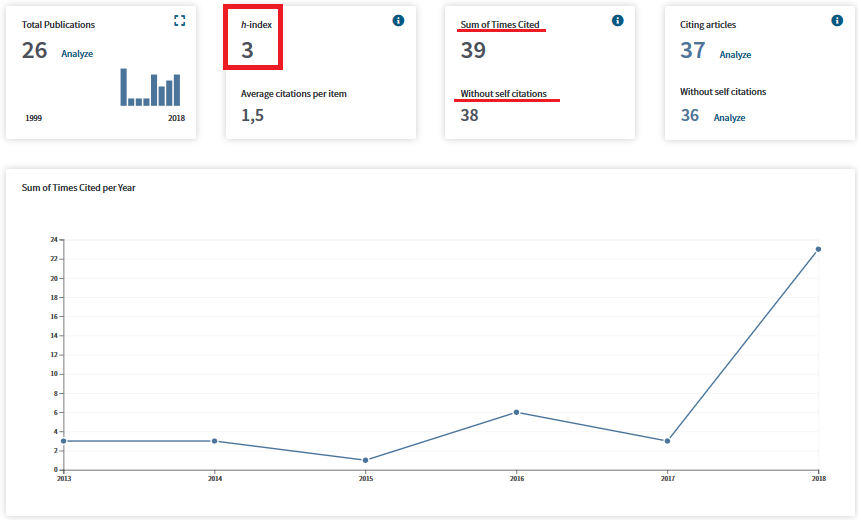 Journal Citation ReportsJCRIF AISscopuskvartily
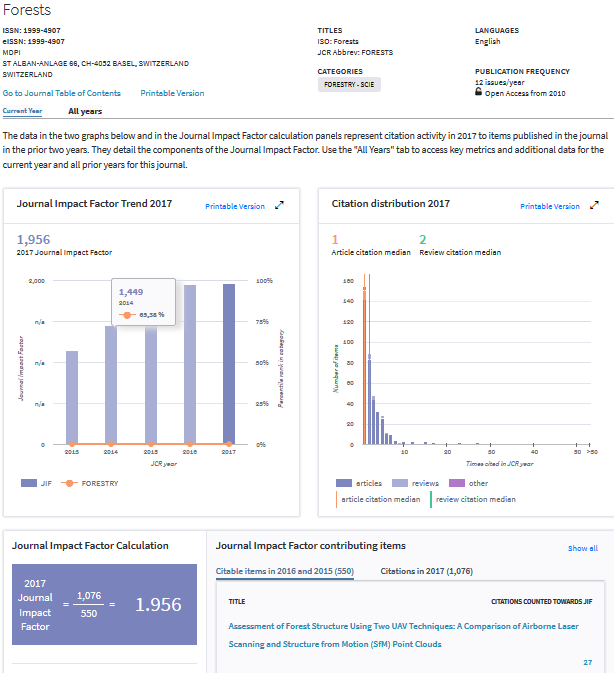 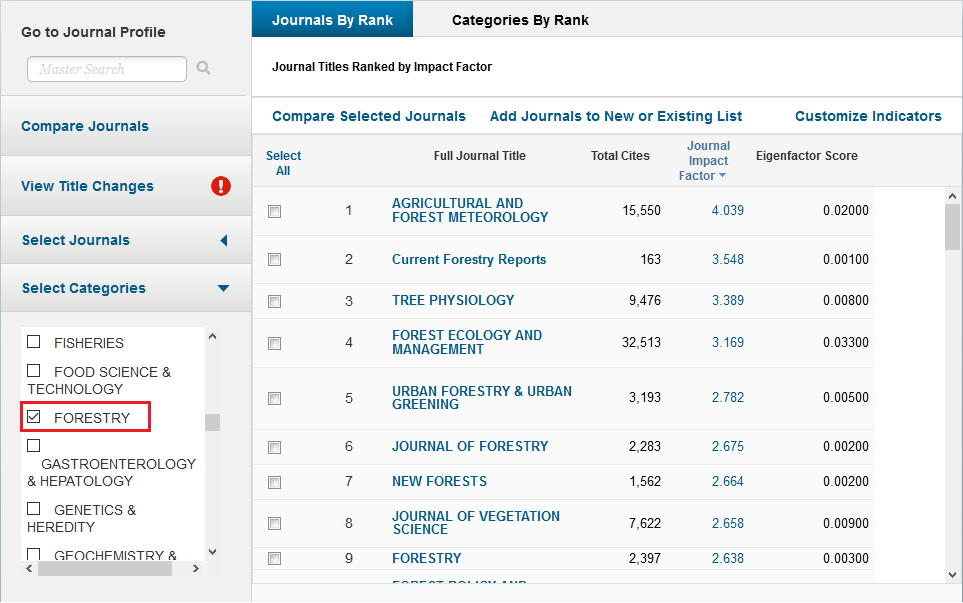 IF    x   AIS fld.czu.cz-věda a výzkum-projekty-interní projekty-výzvy FLD
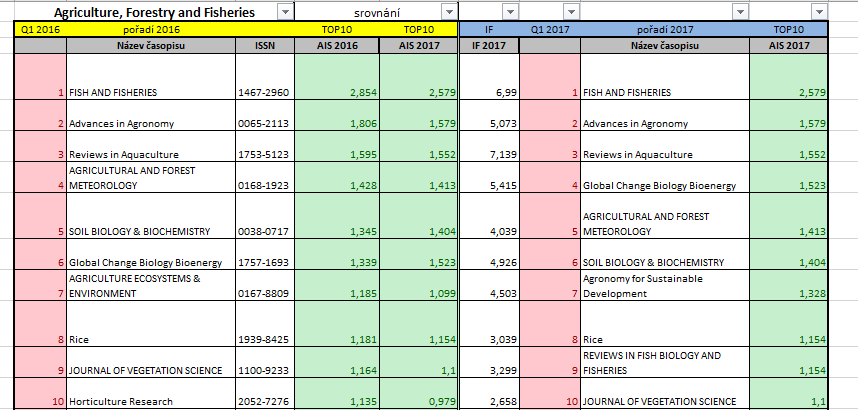 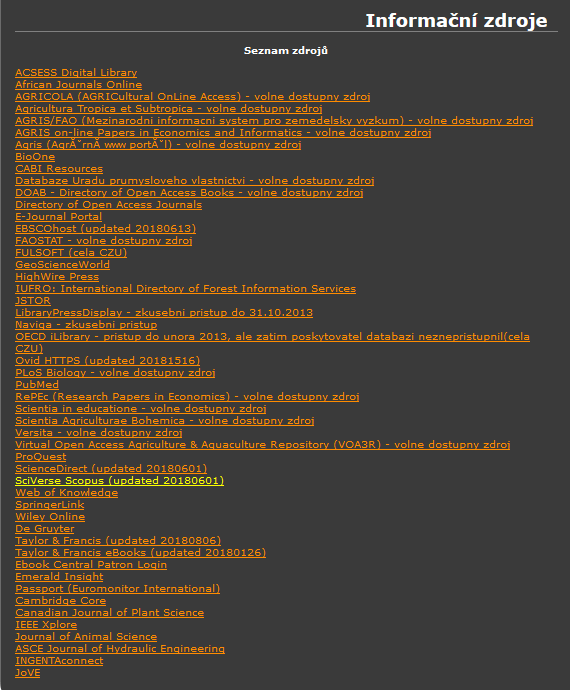